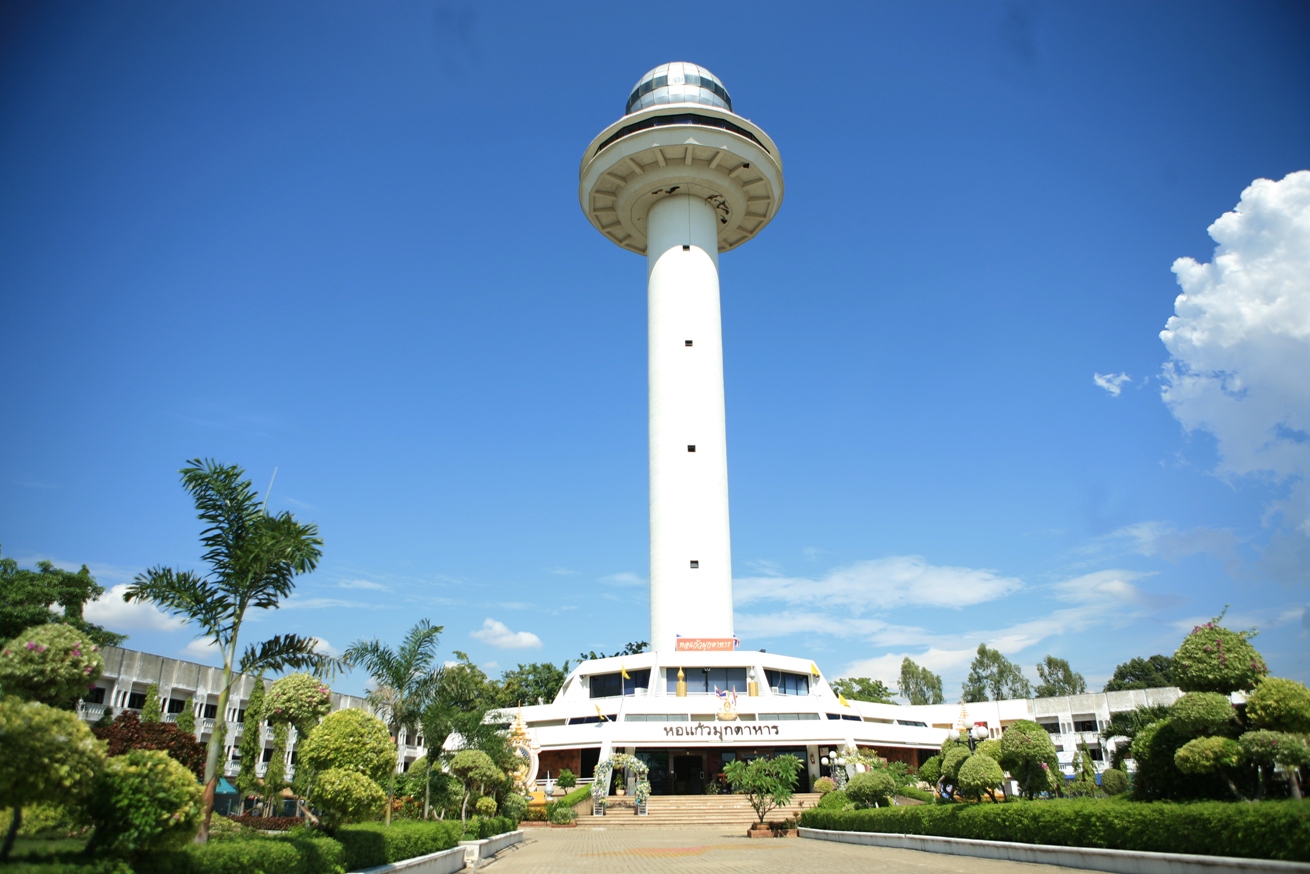 Participatory Action Research (PAR)Mukdahan, Thailand
November 17, 2010
Participatory Action Research (PAR)
Qualitative research that allows community members to participate, learn from each other, and address issues that threaten their livelihoods, health, and life.
Requires stakeholders to work jointly with community members
Uses inexpensive and culturally relevant tools
Rapid collection of data
Allows community members to exchange ideas and discuss courses of actions
Information is only considered valid if the same results are found using several PAR tools
[Speaker Notes: PAR is one of the methodologies that AED used to inform program intervention. It is a qualitative research that requires program managers and stakeholders to work jointly with community members. It allows community members to participate, learn from each other and effectively address issues that threaten their livelihoods, health and life. PAR can be done with inexpensive tools and can be used for data collection within a limited timeframe. By using PAR, community members can exchange ideas and discuss courses of actions. PAR emphasizes collective and individual actions and guides communities to identify practical interventions.]
Objectives
To gain a better understanding of the community members’ knowledge, attitudes, and practices regarding acute febrile illnesses (AFI), including influenza, malaria and dengue, and its effects
To offer an opportunity for the community to exchange ideas about health issues in their communities, and determine feasible interventions to reduce disease entry
To inform the development/adaptation of behavior change communication materials for target groups
[Speaker Notes: Four basic areas of emphasis are explored: signs and symptoms of fevers, treatment seeking behavior, identifying transmission routes and blocking transmission routes]
Discuss with central and provincial health authorities
Select sites
Develop questionnaire
Touch base with district health office
Make arrangements with community leaders
Organize PAR master training
Organize PAR training for public health officers and community leaders, community health volunteers
Prepare tools for data collection
Conduct PAR in the community
Analyze data and summarize report
Share findings
Develop communication plan
Process
Activities
PAR Master Training
	Lead facilitators were orientated and trained on PAR methodology and techniques by AED PAR expert during May 12 – 13, 2010 in Mukdahan
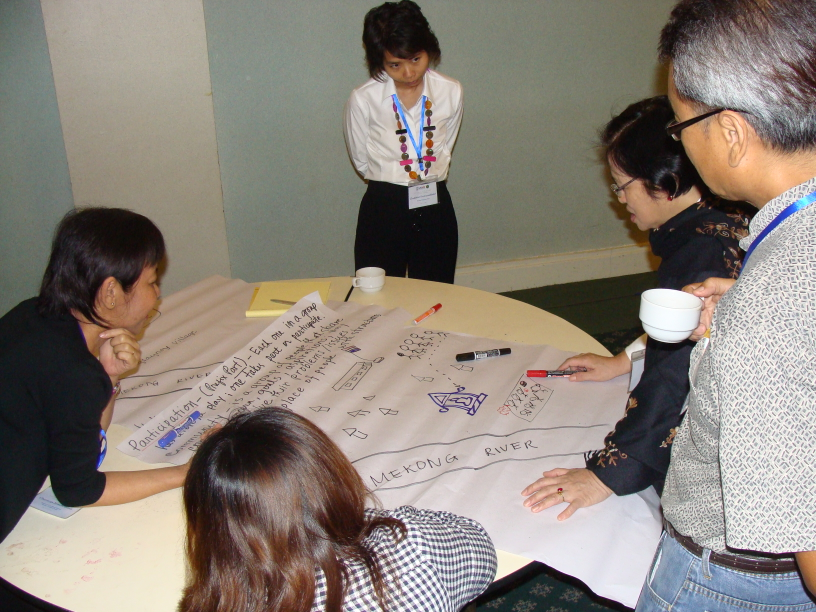 Activities
PAR Training for Local Health Officers & Community Representatives
Public health officers from Mukdahan and Savannakhet provinces, 
Local authorities and village health volunteers (VHVs) from Kam Pa Lai community
Trained on PAR methodology  during May 15 – 16, 2010 in Mukdahan
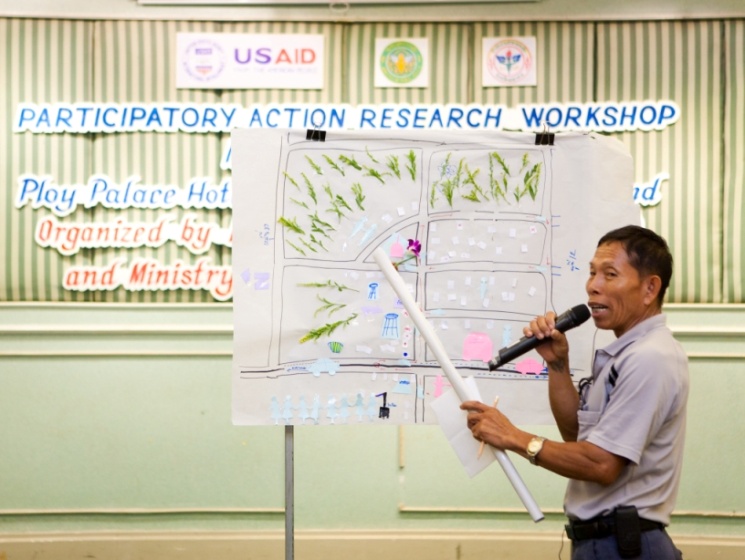 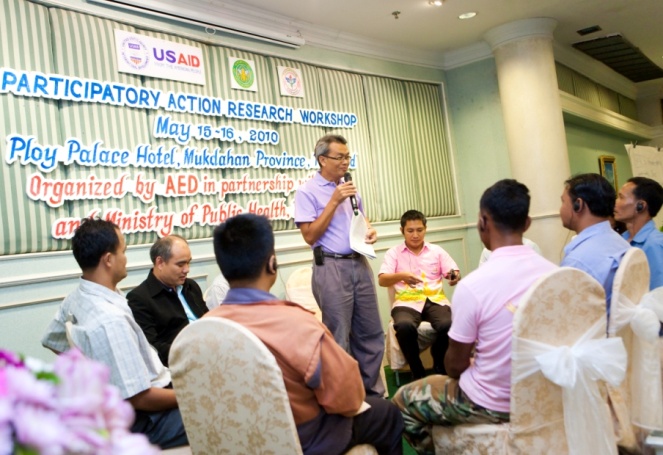 Activities
PAR Activity in Community 

Four (4) villages (Moo 1, 10, 12 and 16), Kam Pa Lai  Sub-district
Four (4) PAR sub-teams were formed. Each sub-team includes:
Lead facilitator
Observer (AED international staff)
Note taker (health officer)
Observer (health officer)
Note taker (villager)
Observer (villager)
Village chief/ village chief assistant
PAR
Kam Pa Lai Village, Muang District, Mukdahan 
(18-20 May, 2010)
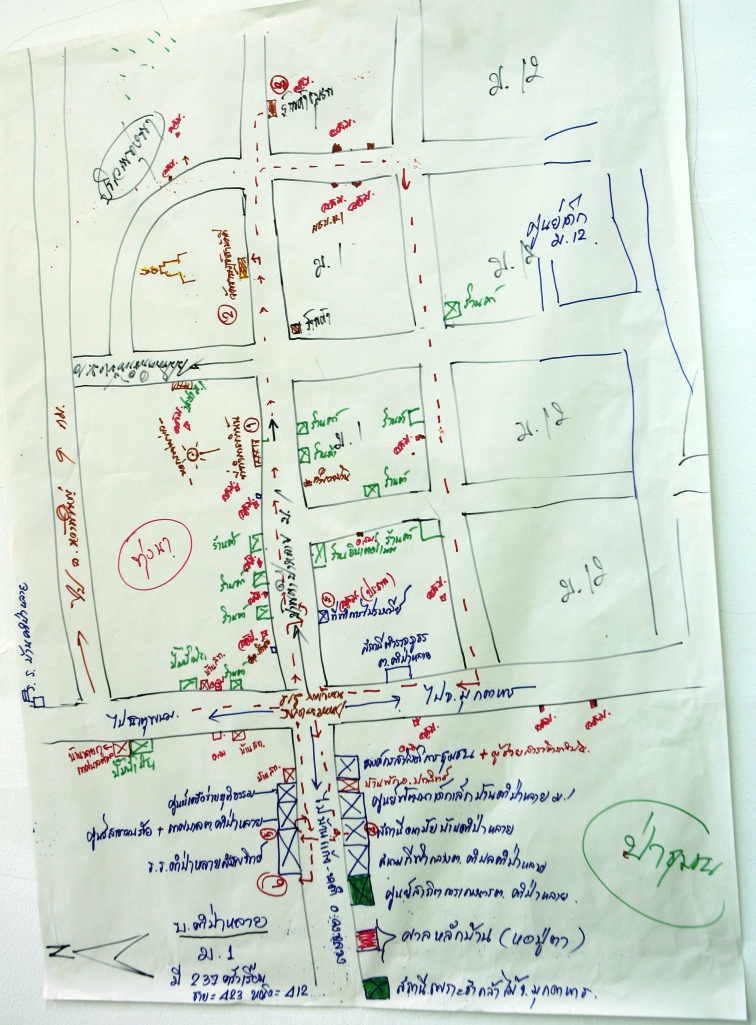 Village Mapping
show infrastructure
what is important to them in the village and the surroundings
boundaries of the village with the next village
Key Findings
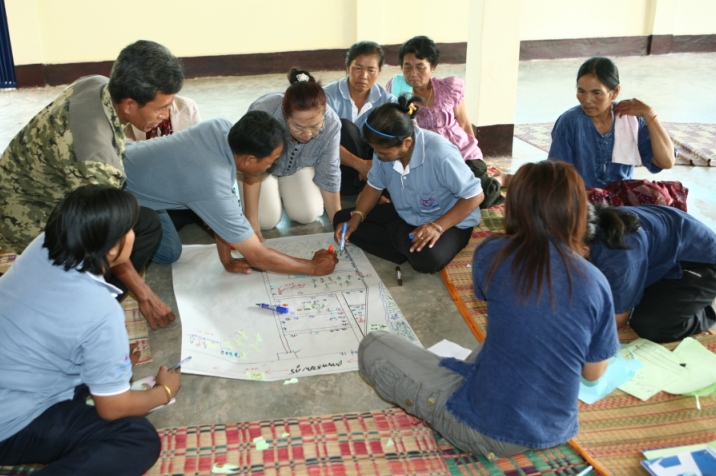 Daily Activities and Seasonal Calendar
Identify village livelihood 
Identify periods of greatest difficulty or vulnerability in the community
Key Findings
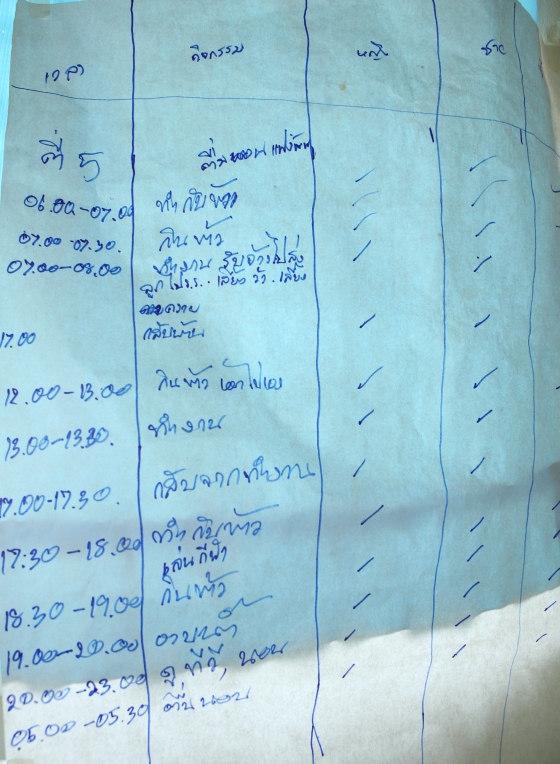 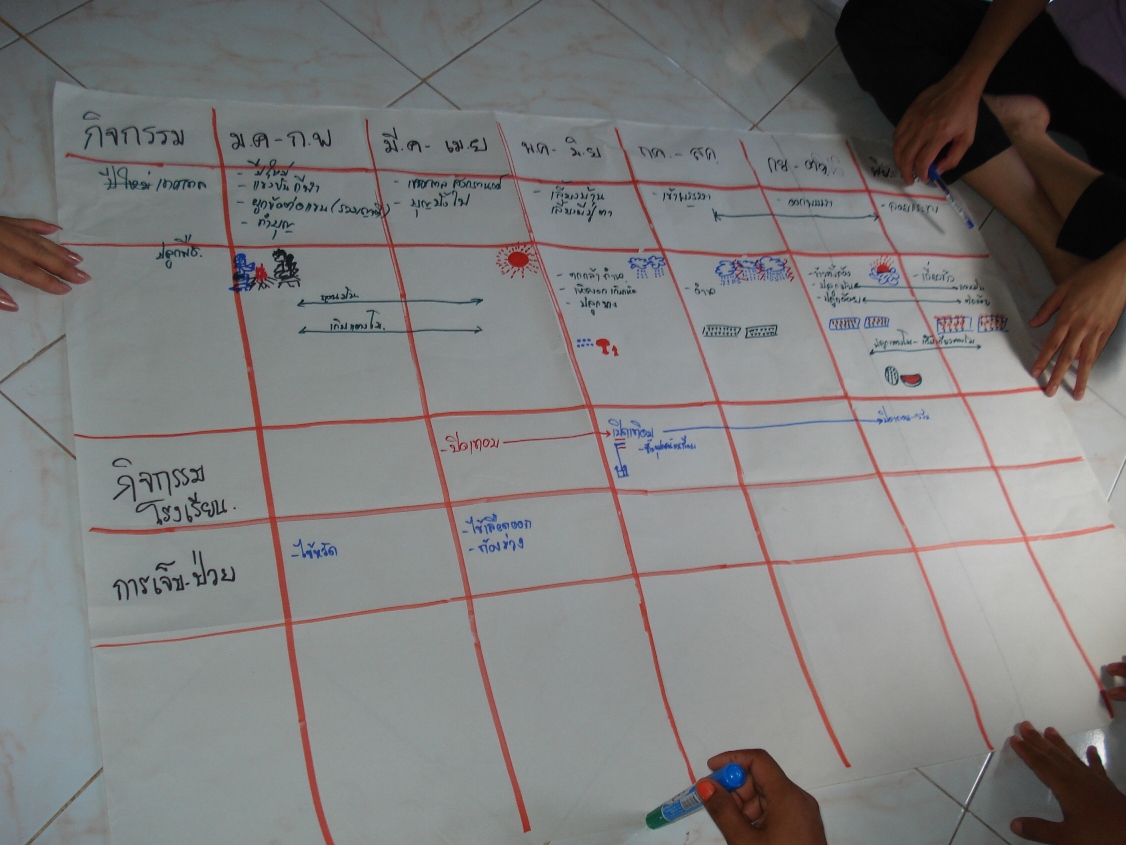 Transect Walk
Observe villagers’ behaviors and available resources in the village which were not included in the map
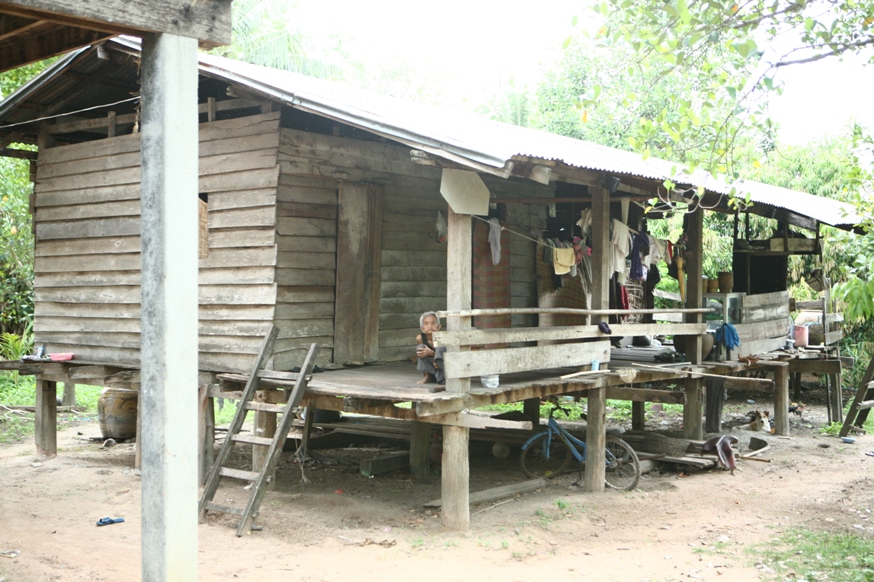 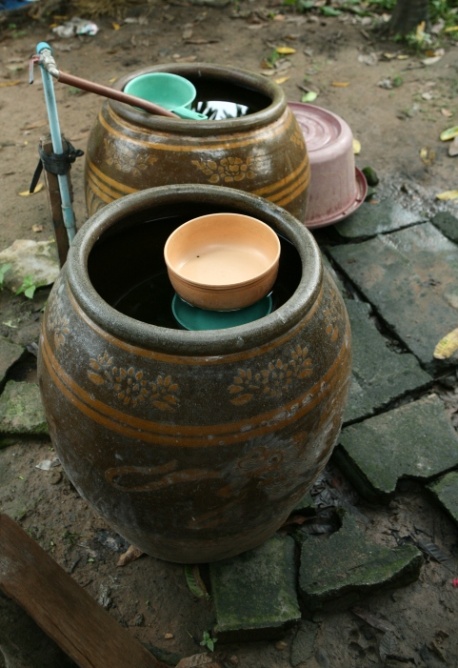 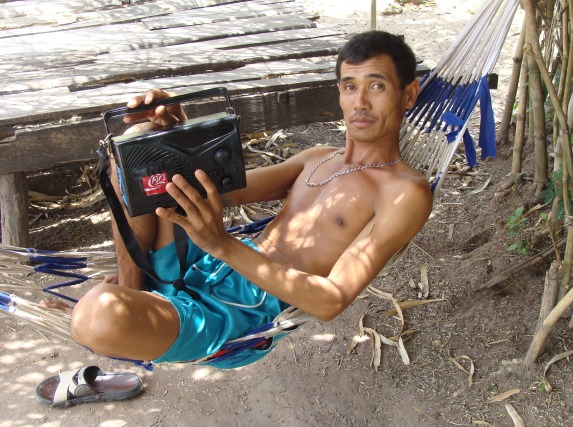 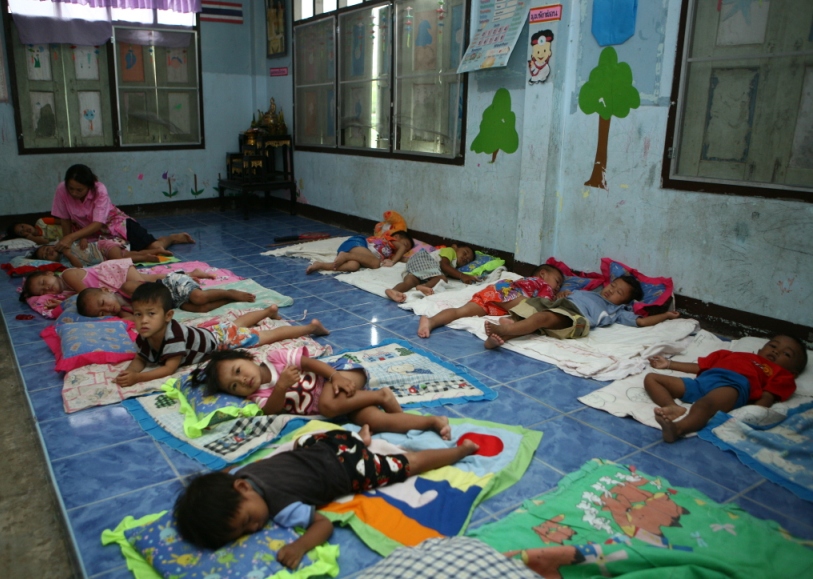 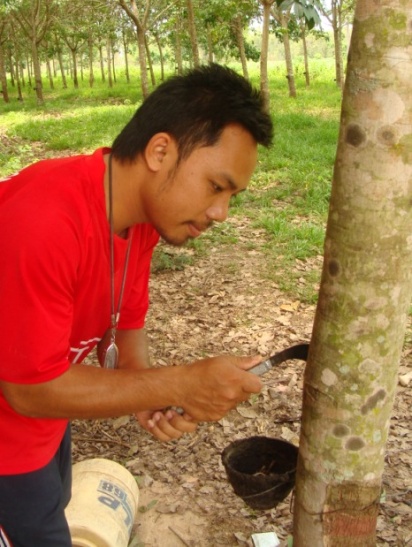 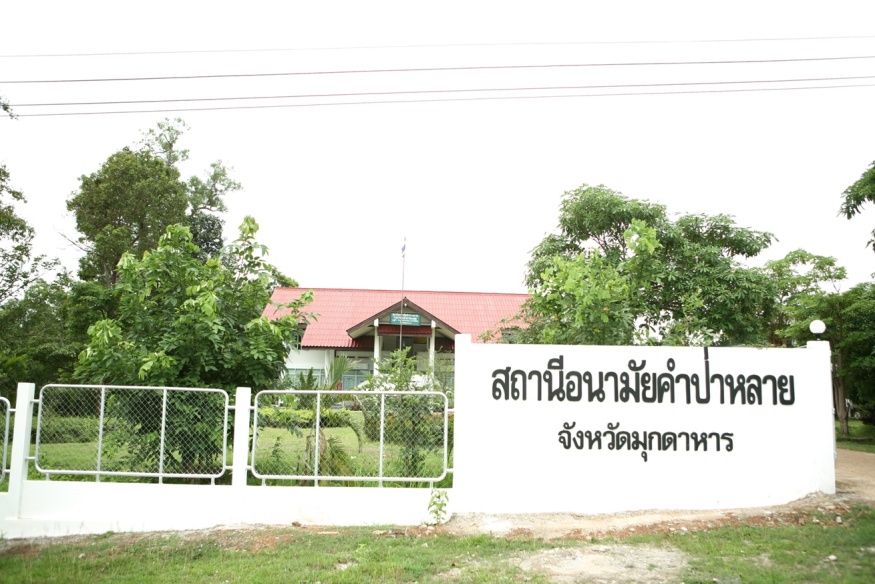 Key Findings
Cross-border Issues
Easier access between Thailand – Laos
Better economy between the two countries
More Lao people visit their relatives or work as field labors in Mukdahan during harvest season
Increased numbers of marriages between Thai and Lao people
Drugs
Gambling & crime
Increased numbers of traffic accident
Increased prices of land in Mukdahan
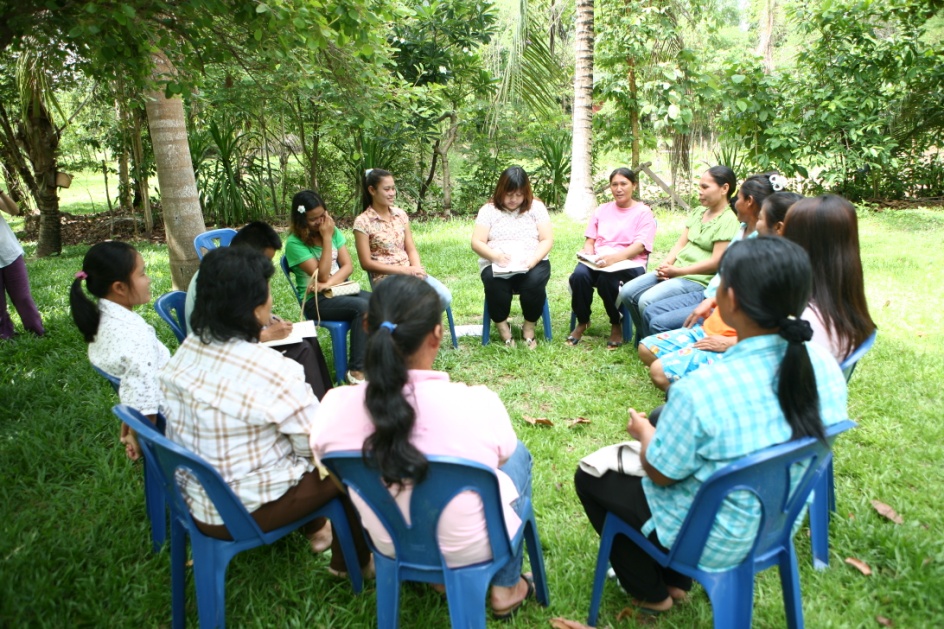 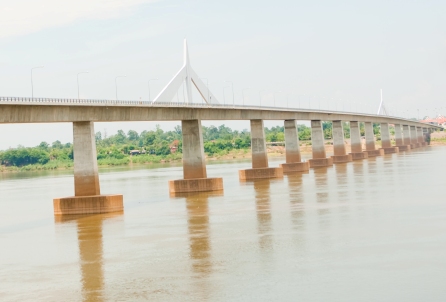 Key Findings
Issues/ Problem Identifications
Key Findings
Cause and Recognition of Symptoms (Tool: FGD)
Dengue Fever
Key Findings
Treatment/ Home care: Dengue Fever
	
If someone in the family has “dengue fever”, they will:  
Mild form  observe symptoms  tepid sponge (to cool down body)  give medication to the patients e.g. Paracetamol (bought from grocery shops within their villages)  (in the meantime) use bed nets day and night

Severe form seek treatment from health center  (if not yet recover)  will go to district hospital (where they take dengue blood test)  if getting worse, be referred to provincial/ regional hospital
Preferred Communication Channels
Key Findings
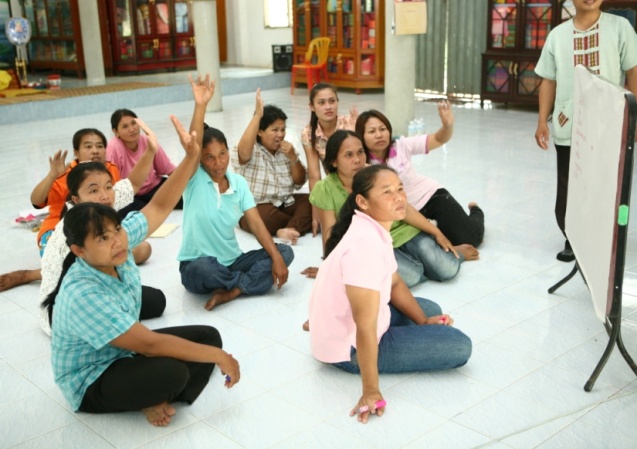 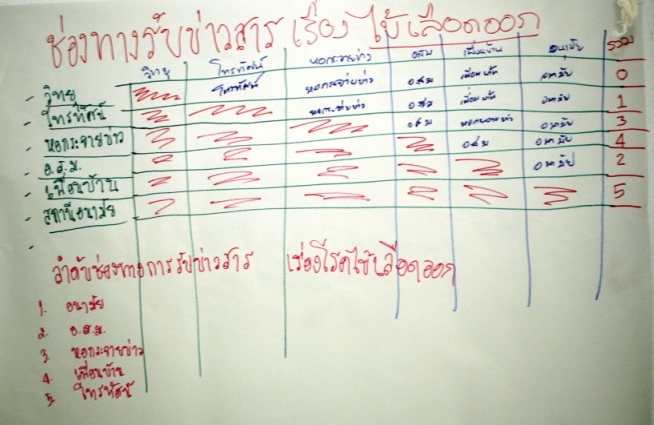 Key Findings
Practices to Prevention

Prior outbreak
Clean/remove water from containers that can collect water
Use bed nets during day and night to prevent mosquito bites (& fan and wire door/window?)
Put larvae-eating fish in water containers (& temephos?)
VHVs conduct home visit to check BI, CI every Friday
Key Findings
Practices to Prevention

During outbreak
Report suspected cases to VHVs and/ or local authorities immediately
Spray and fog in and around infected houses
Clean the households and villages’ environment
Put Abate and Salts (?) in water containers
VHVs provide health education to community on practices to prevention and dengue fever control and visit their responsible households to check BI and CI and report results to health center
Key Findings
Impact of diseases issues on individuals and community

Loss of productive time to take care of sick person
Loss of income/absence from work
Fear and worry
Added expenses for treatment and care
Expenditures to buy fuel for spraying and fogging in their households and community
Force Field Analysis
Key Findings
Conclusions and Recommendations
Dengue fever was mentioned  in all groups among the top three priorities
Other perceived problems included seasonal flu/cold, water shortage, garbage, diabetes, obesity, diarrhea
Preferred communication channels for prevention and control of diseases included community meetings, VHVs, loud speaker and health center. 
VHVs  identified as most preferred persons to provide health education and health care to villagers. 
Recommend to provide relevant health education and training to them
Need to improve relationship and trust between villagers and health staff
PAR technique and approaches are very useful for health officers in field to hear direct problems/ issues from the community
Timing of this PAR activity may have affected PAR findings and results since most of areas have been infected by Dengue Fever during rainy season
Conclusions & Recommendations
PAR Tools
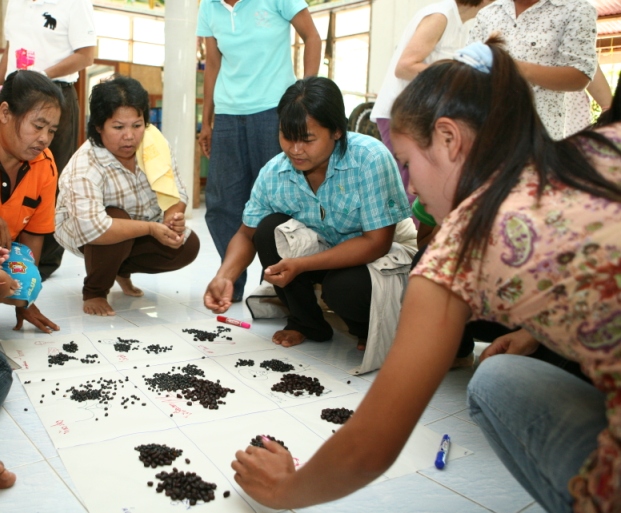 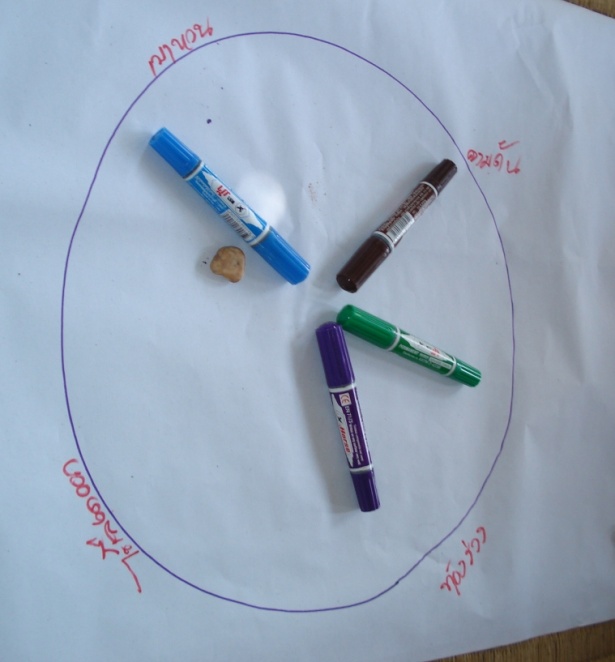 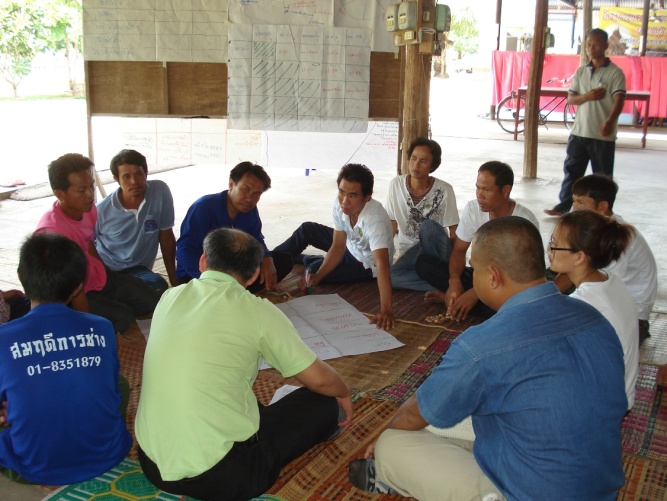 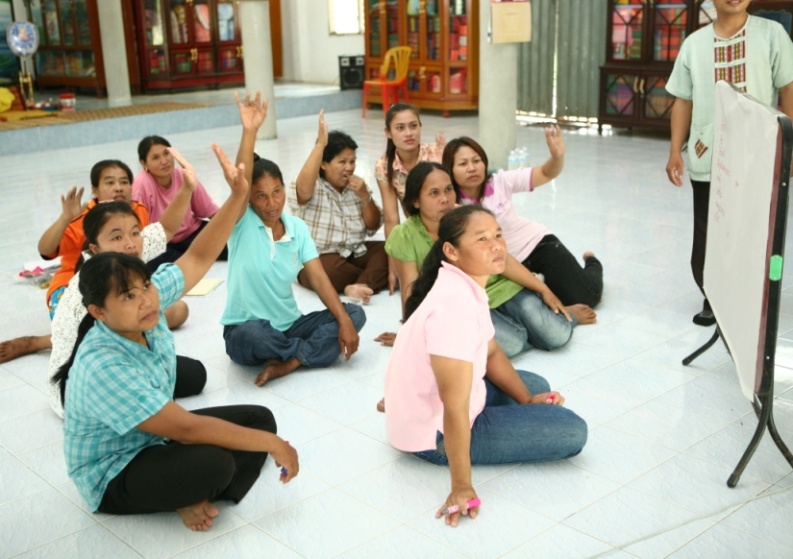 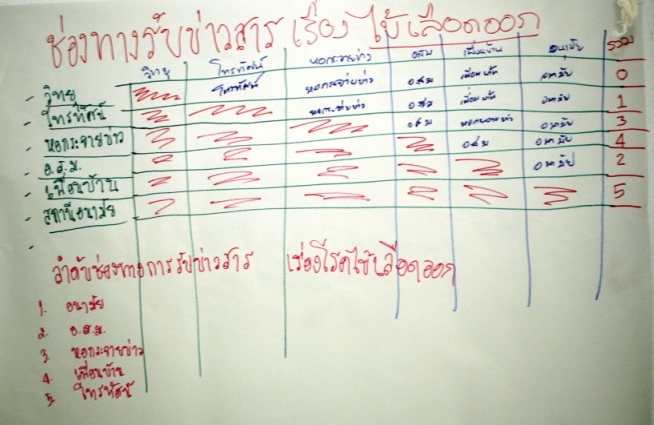 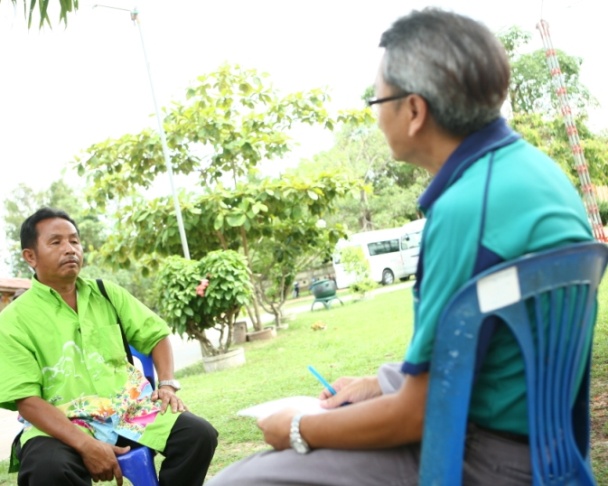 Acknowledgements
Acknowledgements
Dr. Prapas Weerapol, Deputy Provincial Chief Medical Officer, Mukdahan Provincial Health Office
Mr. Thatchai Jaikong, Chief of communicable disease control section, Mukdahan Provincial Health Office
Mr. Krit Phantra, public health officer, Mukdahan Provincial Health Office 
Staff at Kam Pa Lai village health center 
Local authorities and village health volunteers of the 4 villages (Moo 1, 10, 12 and 16) in Kam Pa Lai, Amphur Muang, Mukdahan province